2016 OACES
Enhanced Gravel Road Treatments workshop
March 15, 2016        Redmond, Oregon



Spokane County
Washington

Some Gravel Road Photos
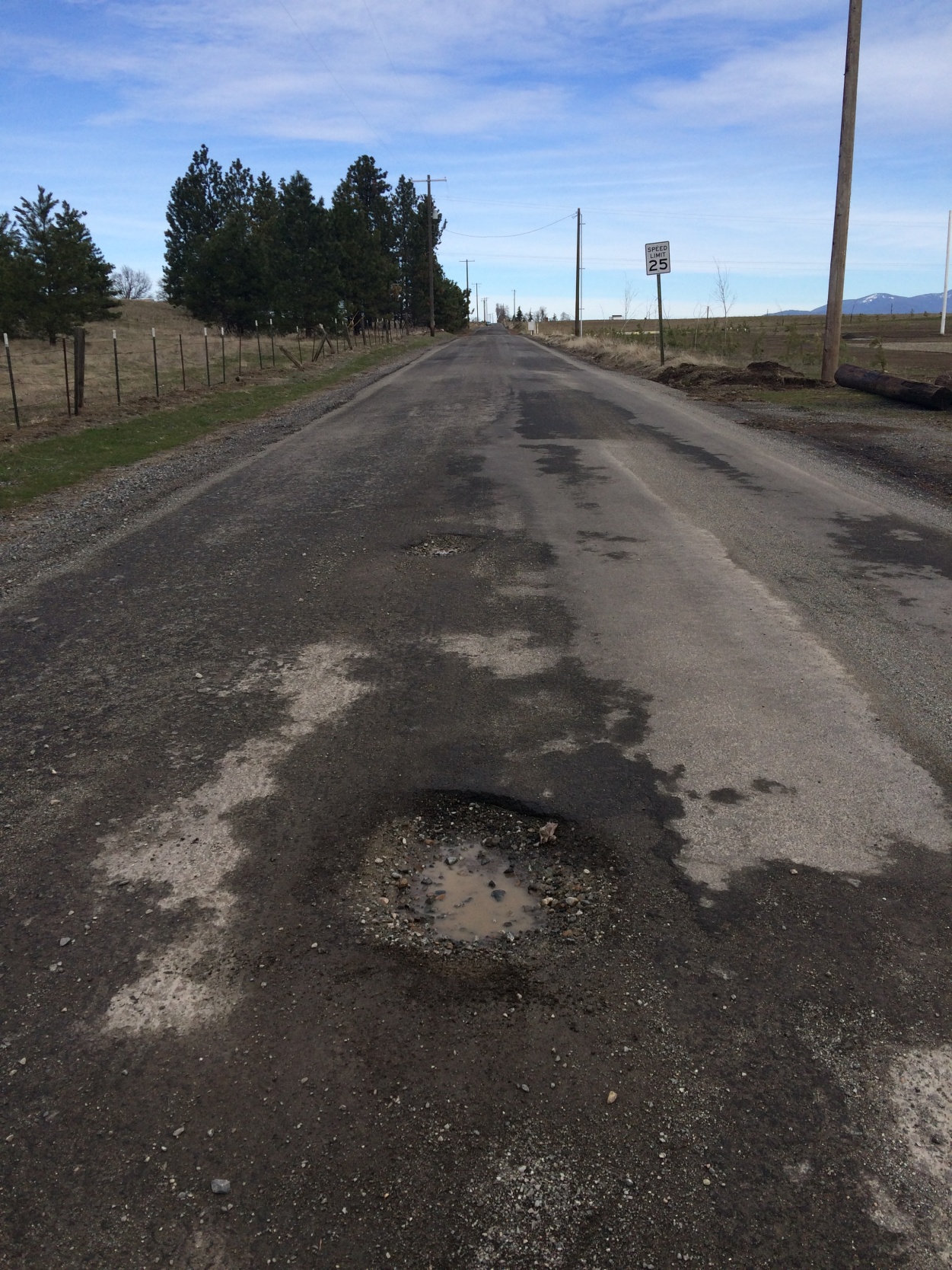 Fruit Hill
1
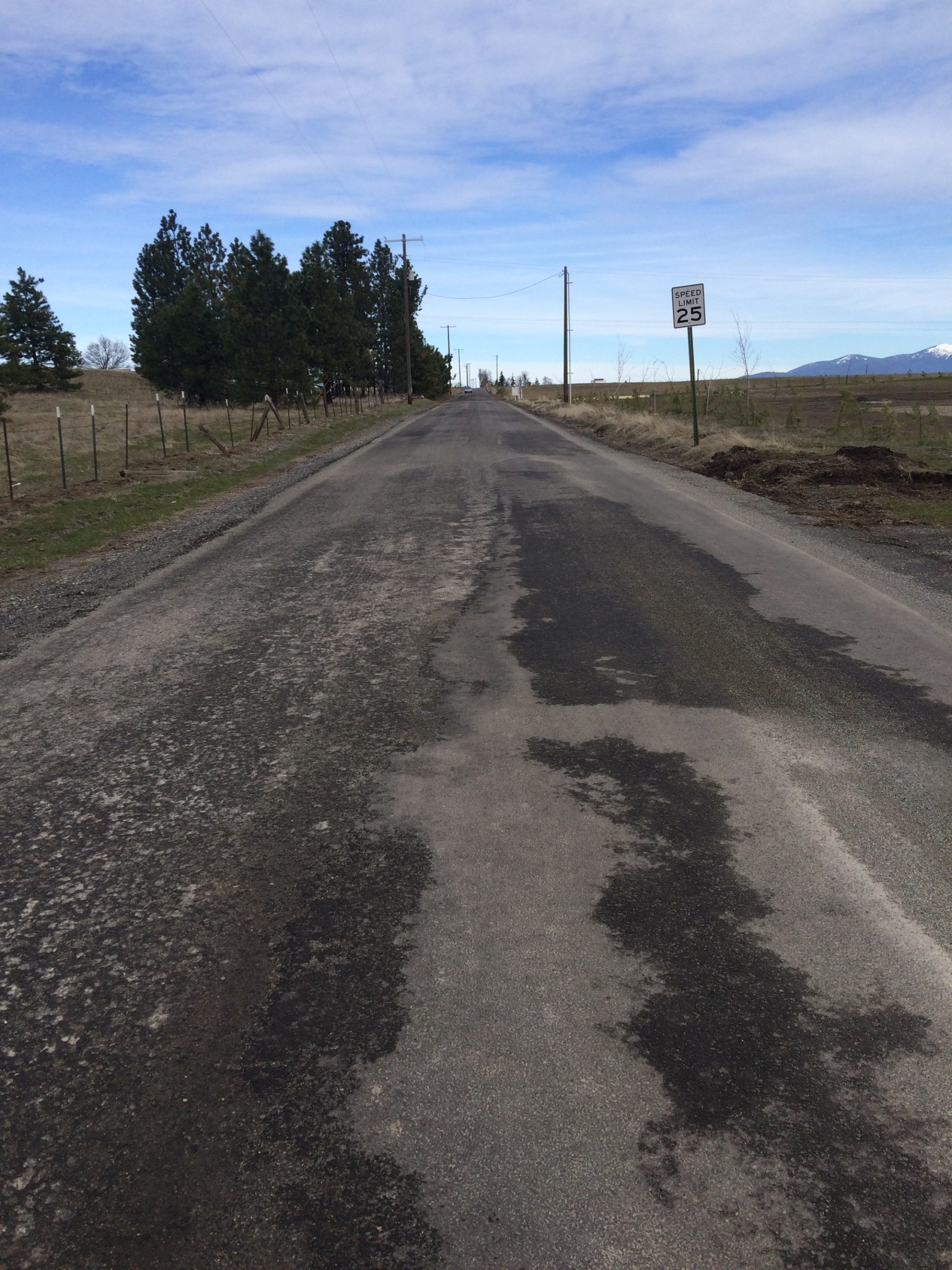 Fruit Hill
2
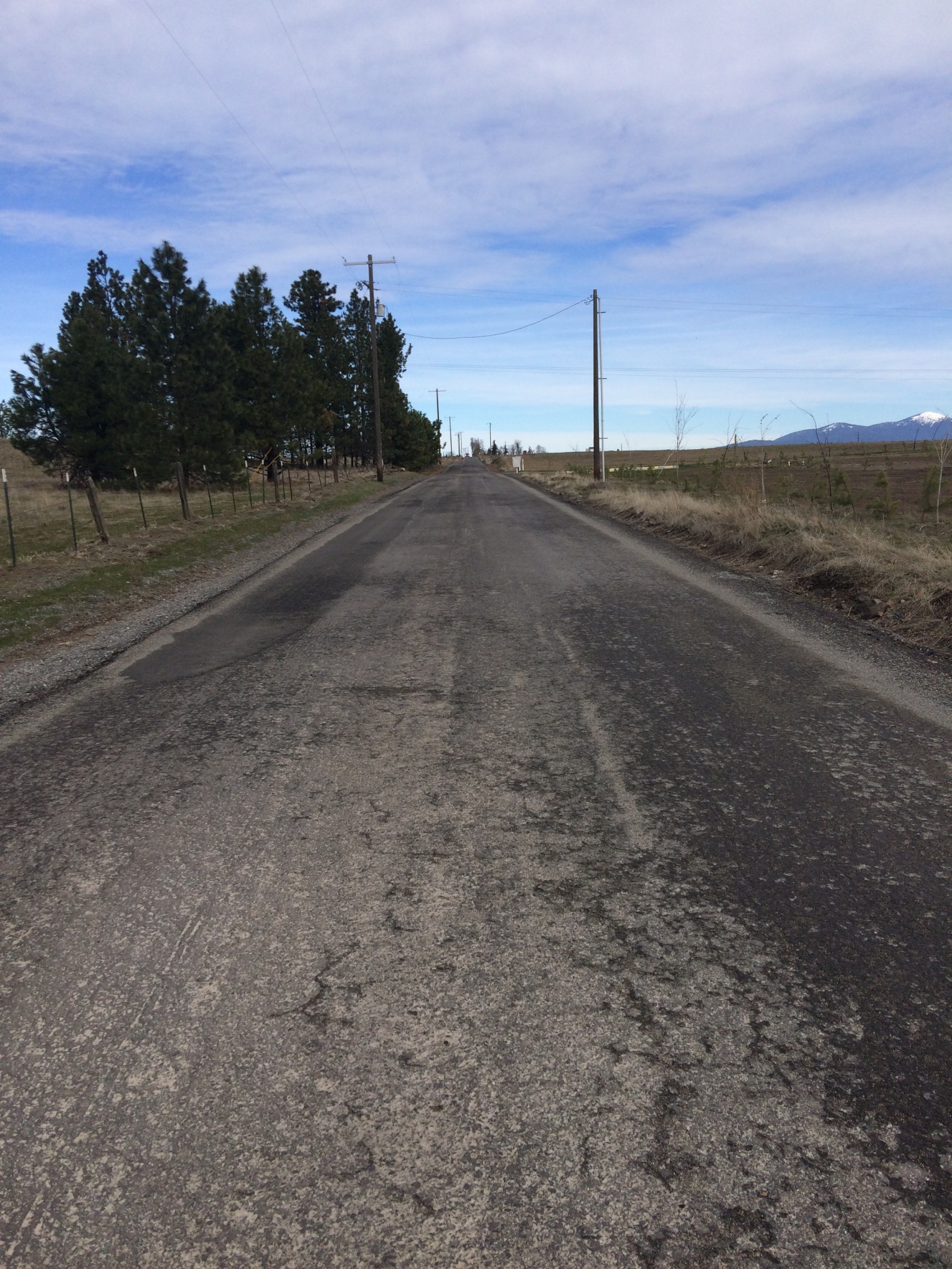 Fruit Hill
3
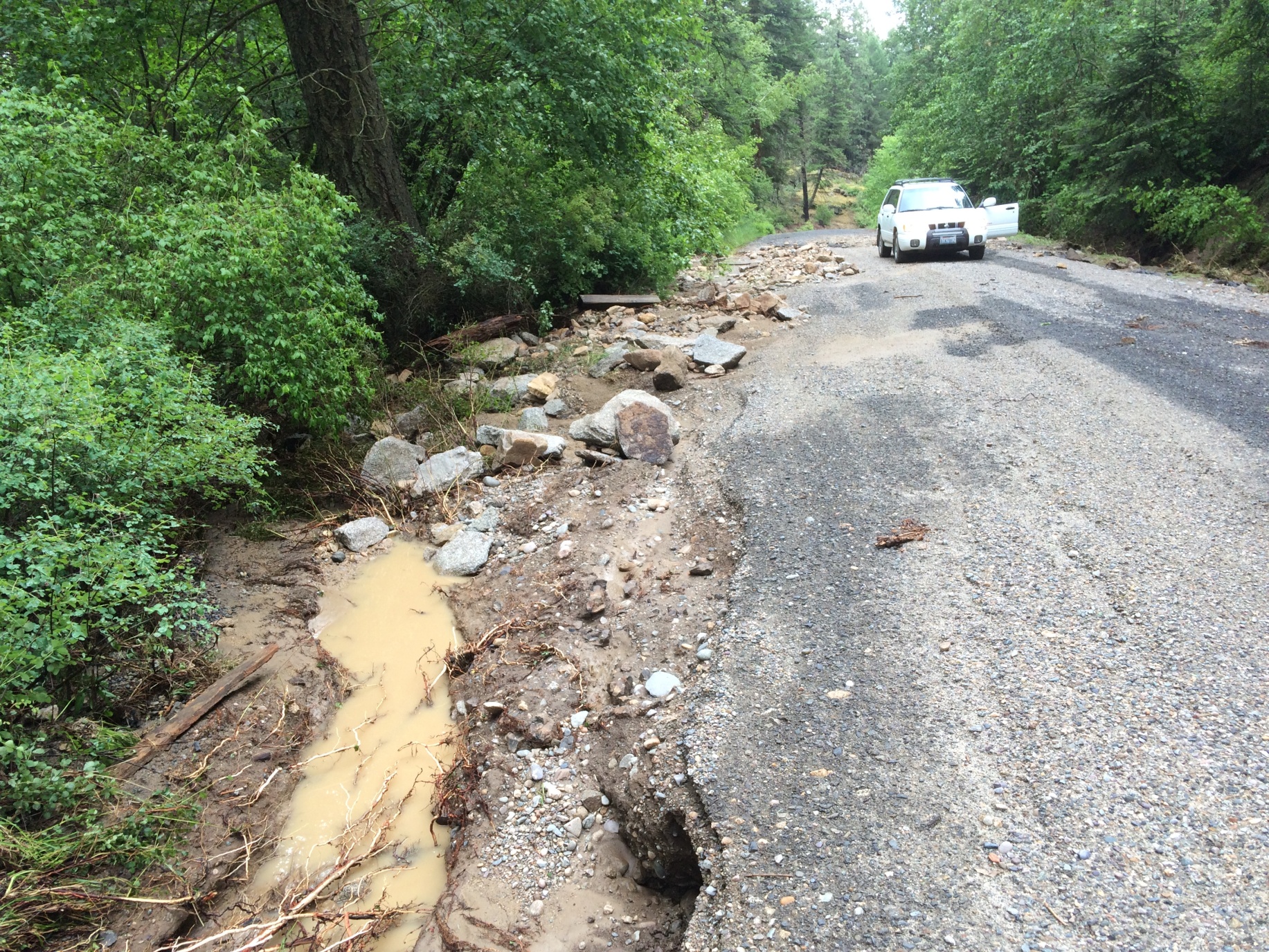 Ballard
1
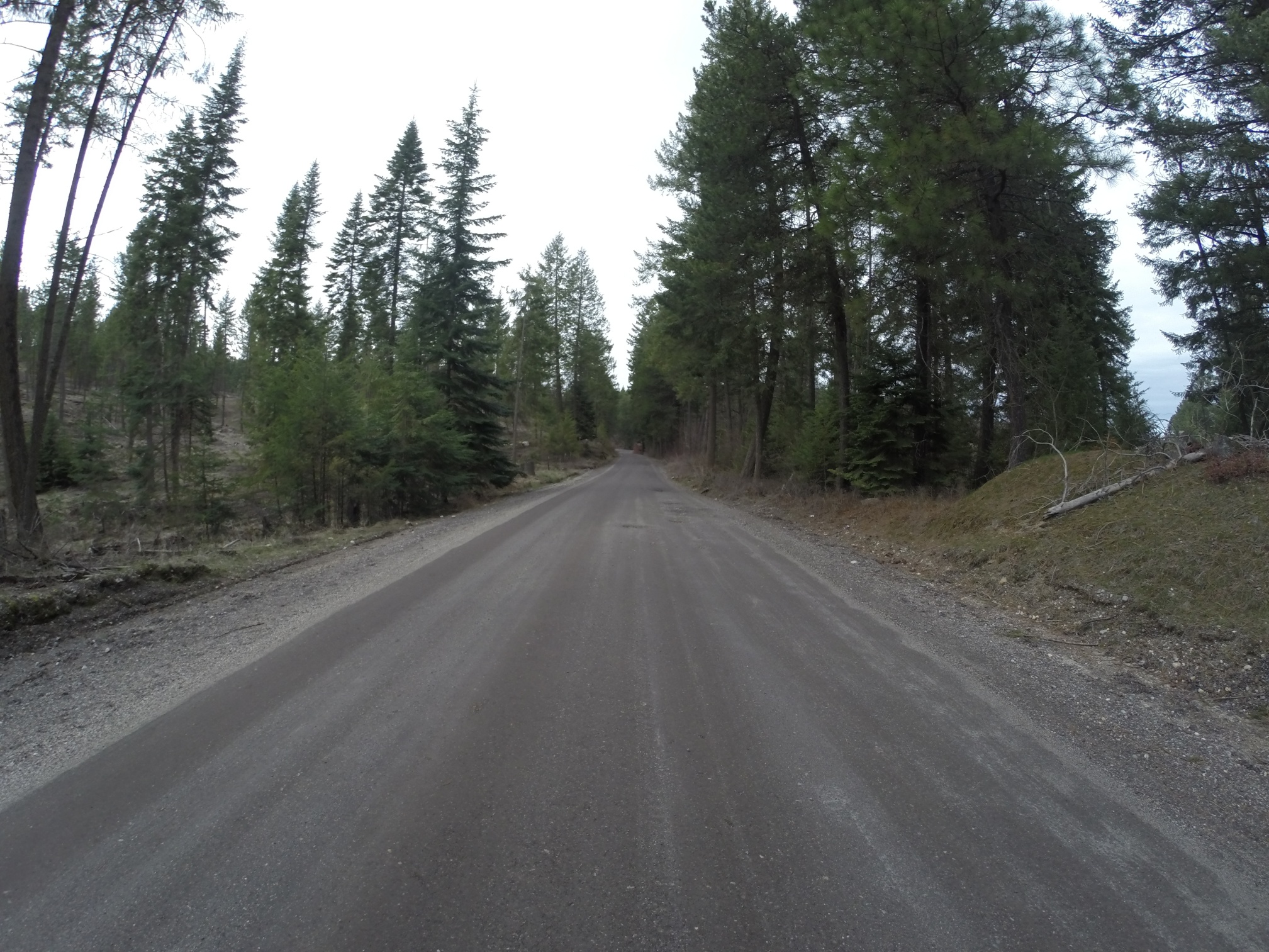 Ballard
2
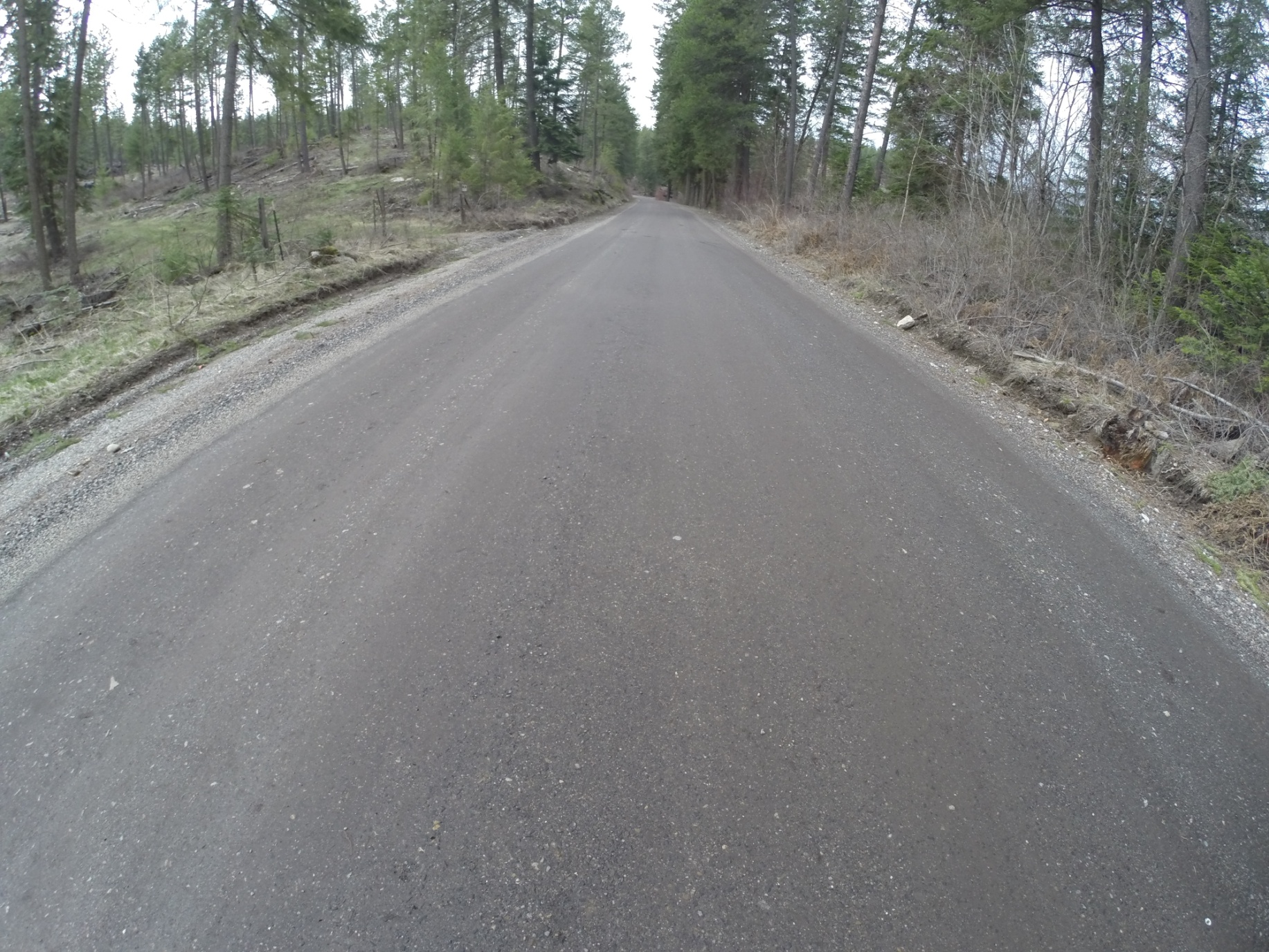 Ballard
3
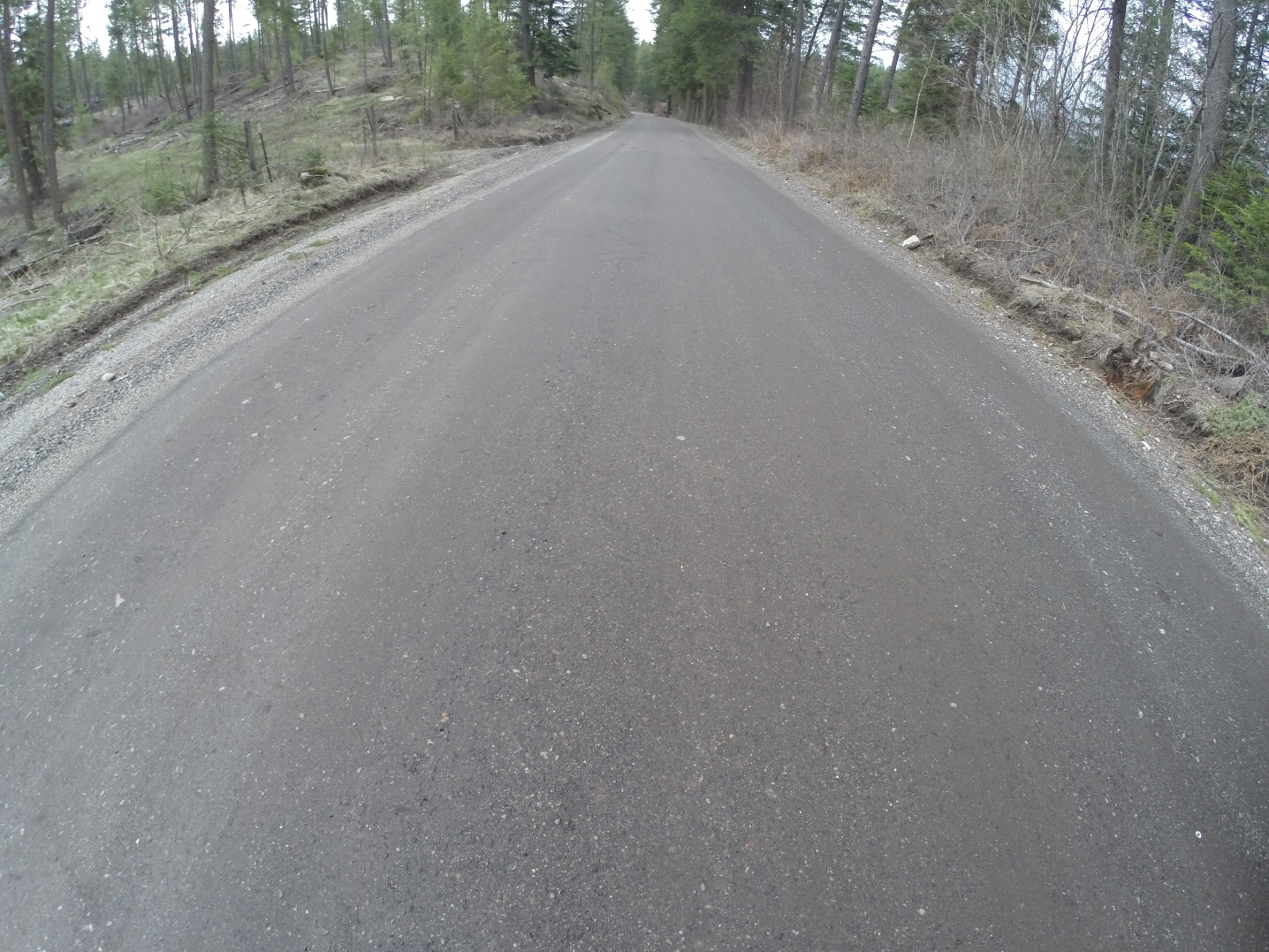 Ballard
4
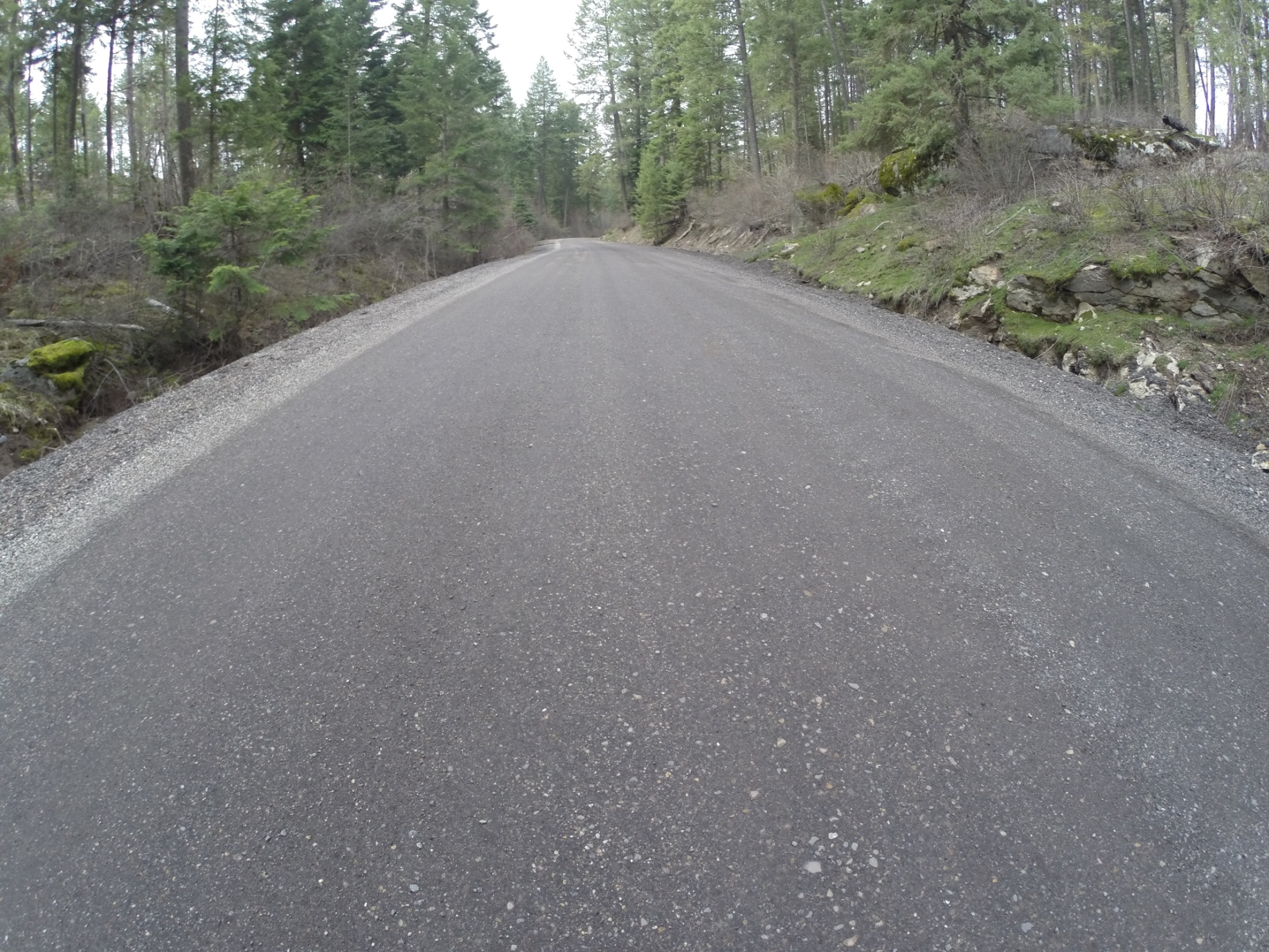 Ballard
5
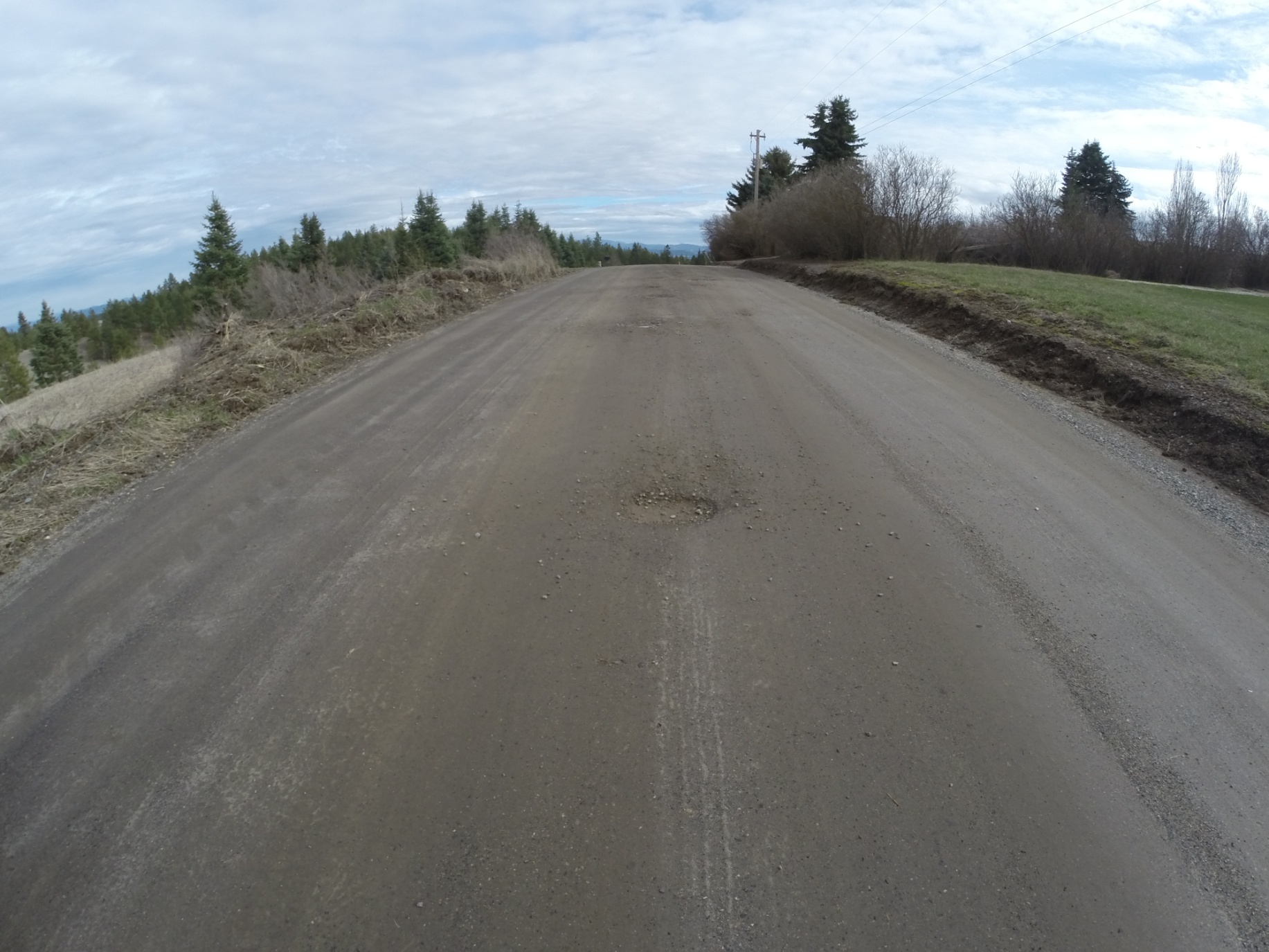 Ballard
6
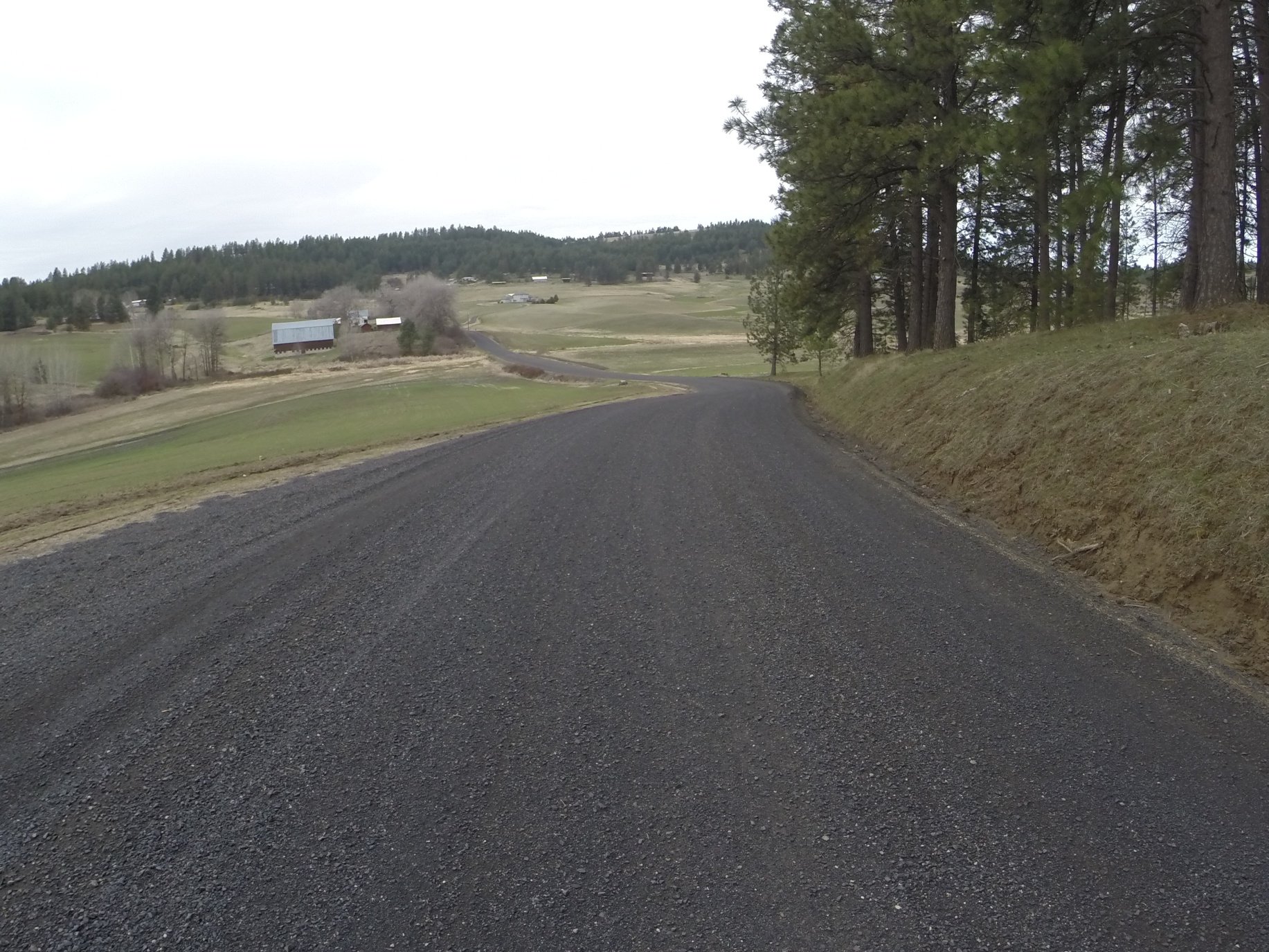 Burnhill
1
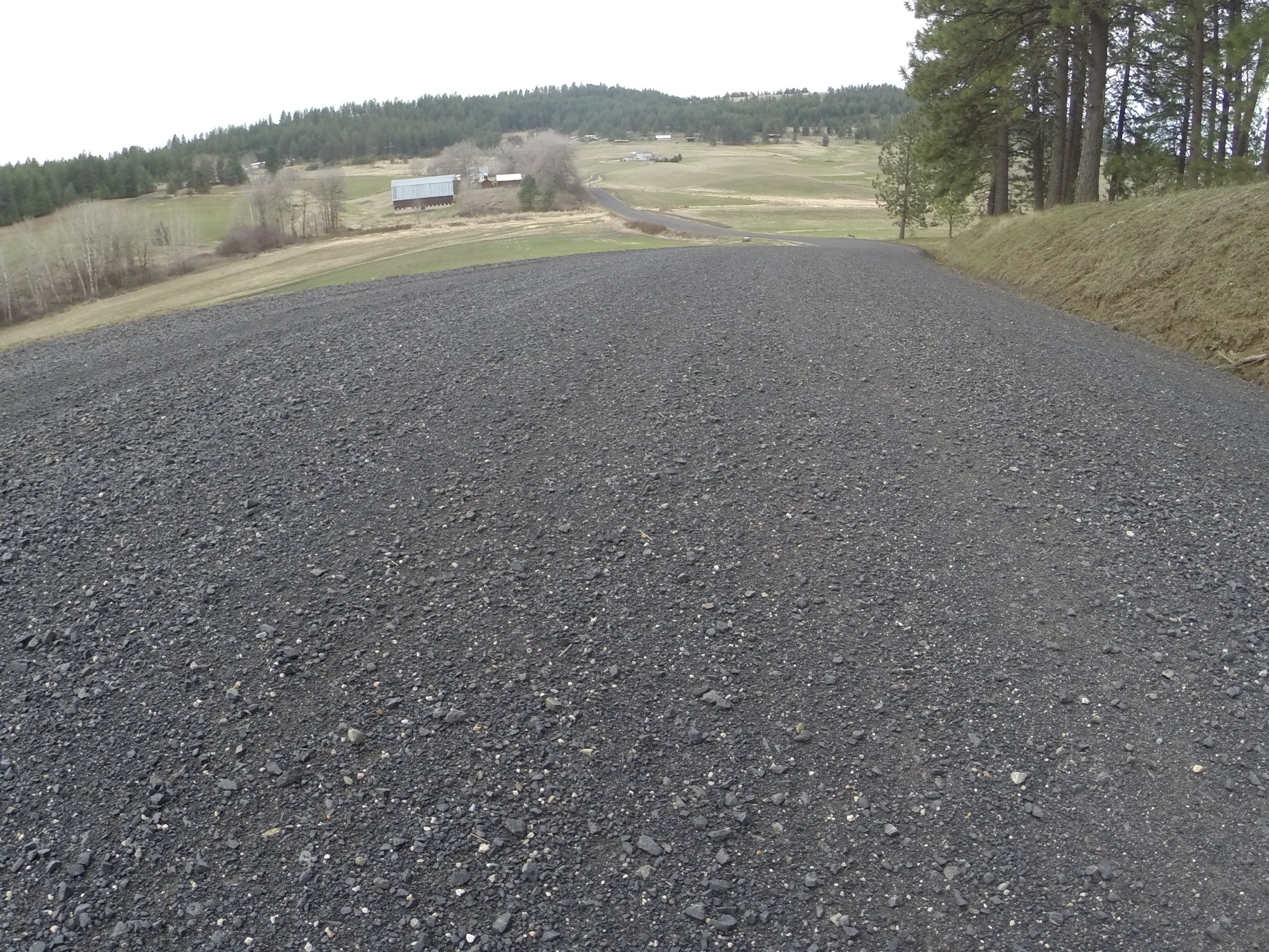 Burnhill
2
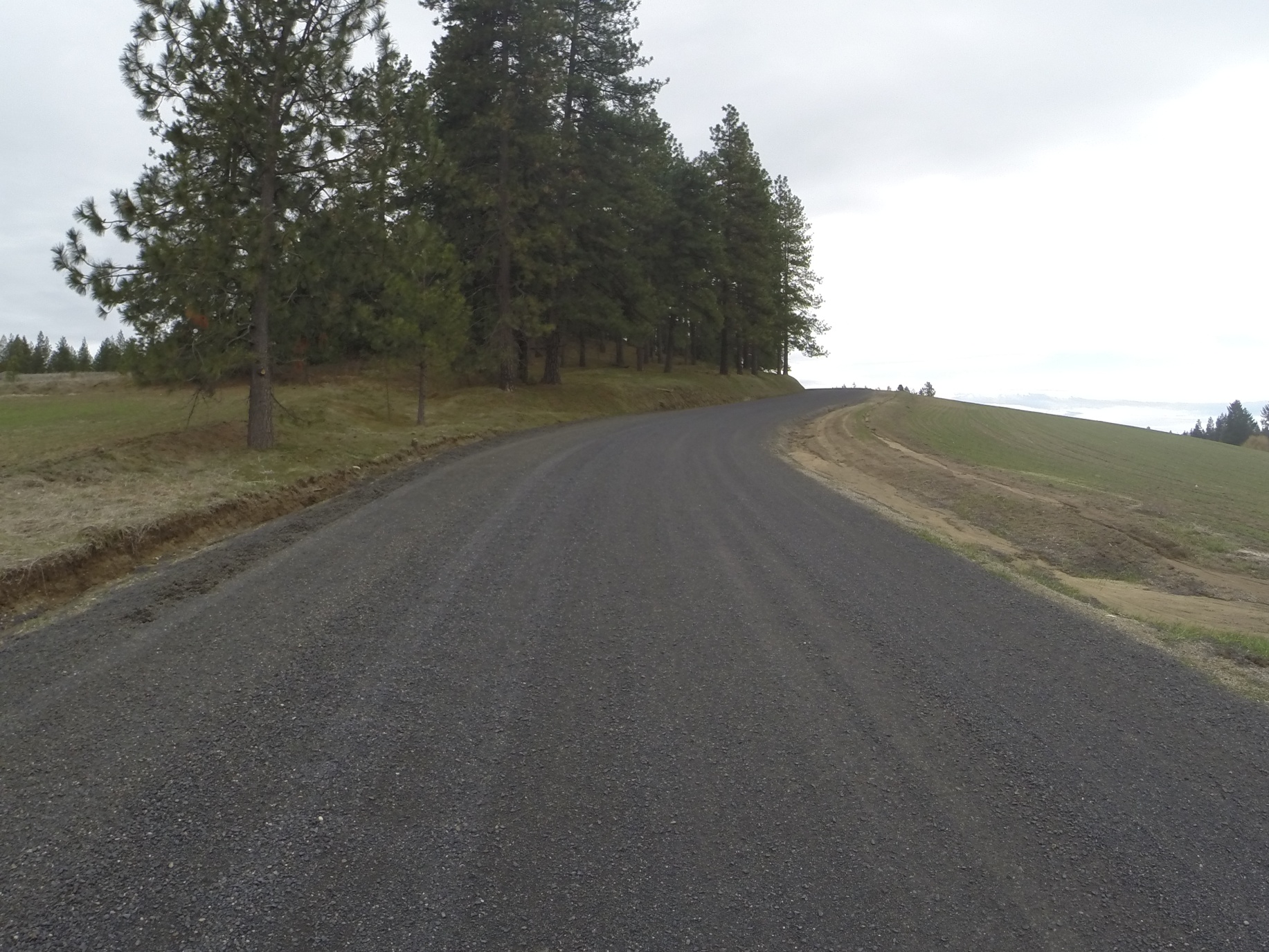 Burnhill
3
End of Photos